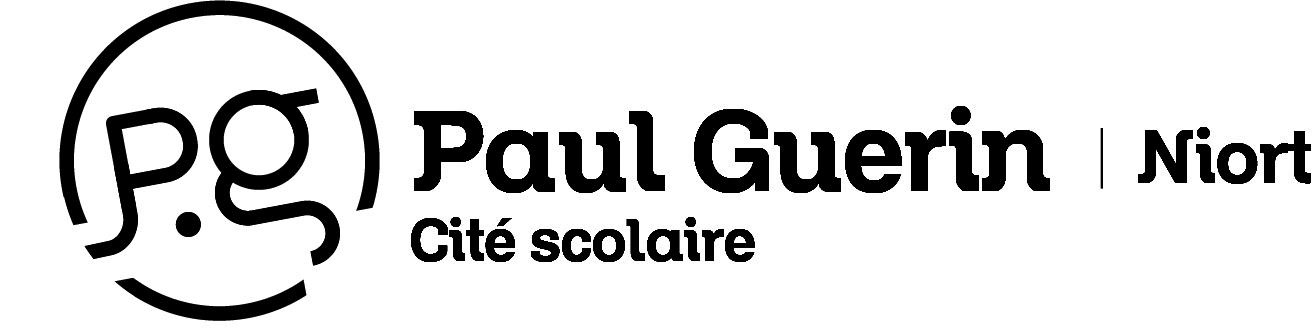 La classe de 2nde générale   et technologique
Horaires et organisation des enseignements en classe de 2nde
C'est à la fois une classe de consolidation d'une culture commune à tous les élèves et une classe de détermination qui favorise des choix d'orientation éclairés en première.
La classe de seconde comprend :
des enseignements communs à tous les élèves
un ou deux enseignements optionnels au choix, à choisir en fin de troisième : si l'élève en choisit deux, il devra choisir un enseignement général et technologique obligatoirement
Le choix de l’option technologique  en classe de 2nde ne prédétermine pas le choix des enseignements de spécialité  en classe de 1ère
Enseignements communs
Français : 4hHistoire - Géographie : 3hLangues vivantes A et B : 5h30Sciences économiques et sociales (SES) : 1h30Mathématiques : 4hPhysique-chimie : 3hSciences de la vie et de la Terre (SVT) : 1h30Education physique et sportive : 2hEnseignement moral et civique : 18h annuellesSciences numériques et technologie : 1h30
Accompagnement personnalisé
Volume horaire déterminé selon le besoin des élèves  Ce temps d'enseignement et de suivi a pour objectifs :
le soutien : pour aider les lycéens à combler leurs lacunes
l'approfondissement pour permettre aux lycéens d’approfondir leurs connaissances
l'aide à l'orientation : les aider à définir leurs projets d'orientation ou de formation
Enseignements optionnels :
Les enseignements optionnels ne sont pas obligatoires. Les élèves peuvent en choisir deux.
Un enseignement général au choix 
Un enseignement technologique au choix
Au lycée Paul Guérin
Enseignement général: 
LV3 Chinois           3h
Arts plastiques     3h
Education physique et sportive   3h
Enseignement technologique:
Management et gestion          1h30
Sciences et laboratoire             1h30
Sciences de l’ingénieur             1h30
Création et innovation technologiques     1h30
LV3 CHINOIS
https://lyceepaulguerin.live/#direct
ARTS PLASTIQUES
https://lyceepaulguerin.live/#direct
Education physique et sportive
https://lyceepaulguerin.live/#direct
Management  gestion
https://lyceepaulguerin.live/#direct
SCIENCES ET LABORATOIRE
https://lyceepaulguerin.live/#direct
SCIENCES DE L’INGENIEUR
https://lyceepaulguerin.live/#direct
Création et innovation technologiques
https://lyceepaulguerin.live/#direct
Les plus  du lycée
LA 2NDE j/ Classe collaborative
https://lyceepaulguerin.live/#direct
La section sportive rugby
Pour plus d’informations: Gwenaël Lemaire gwen064.lemaire@gmail.com  06 72 00 34 36
https://lyceepaulguerin.live/#direct
Pour tout renseignement n’hésitez pas à nous contacter à l’adresse suivante: 


                  ce.0790024x@ac-poitiers.fr